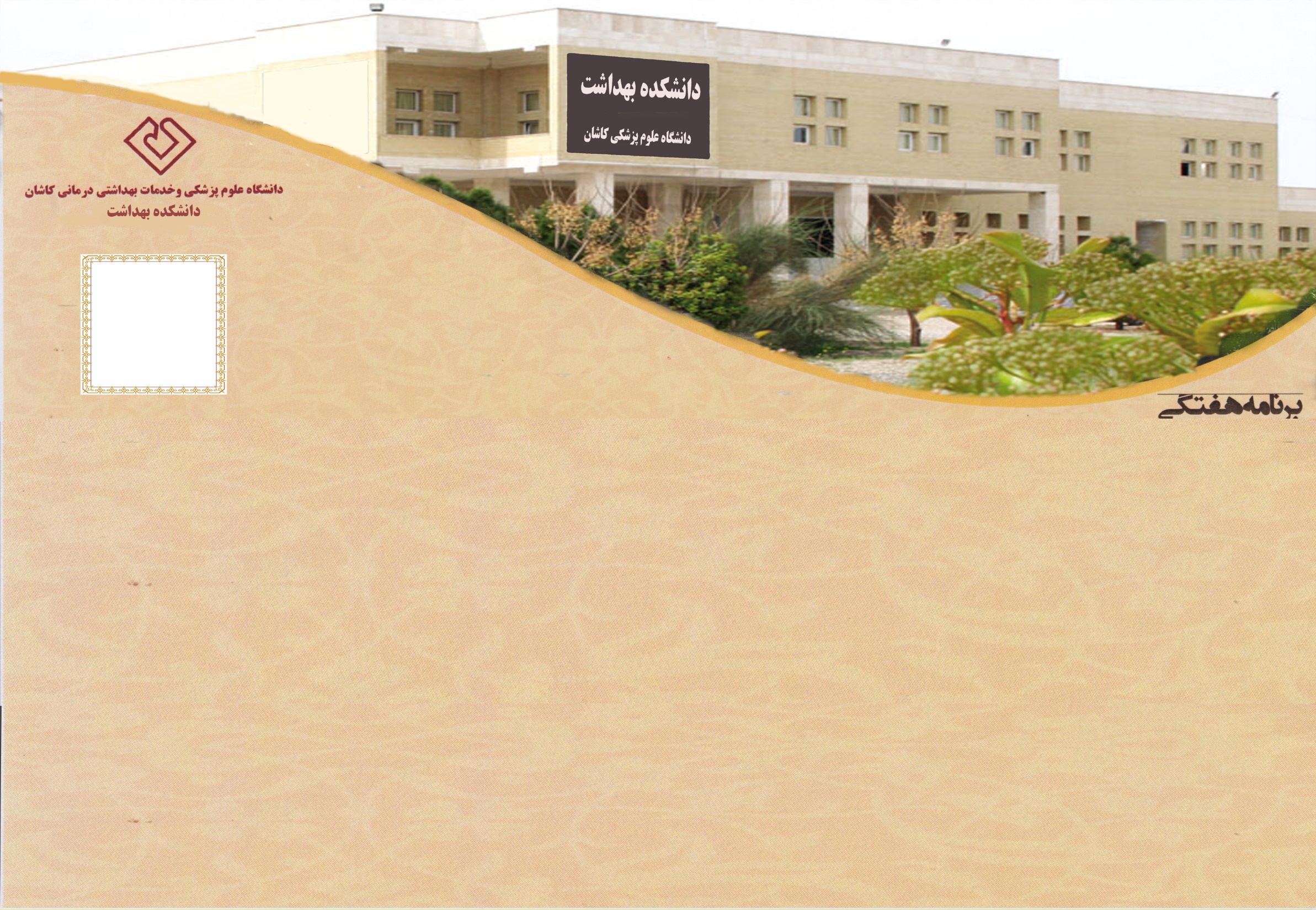 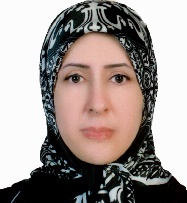 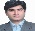 مهندس میترا حنانی